EURIZON Annual Meeting 2023
WP6 - "Technology development for future high-power laser facilities“
Restructuring and current status
Lead beneficiary : CEA
Catalin MIRON, CEA-LIDYL
9 February 2023, Darmstadt, Germany
WP6 : Transition from CREMLINPlus to EURIZON
Joint technology developments for XCELS
(IAP, CEA, LaserLab-Europe AISBL, ELI-DC AISBL)
Technology development
for future multi-PW laser facilities
(CEA, LaserLab-Europe AISBL, ELI ERIC)
2
WP6 : Work progress
Task 6.1 – Towards the Schwinger limit : Intensity enhancement of high-power ultrashort laser beams using optically controlled curved plasma mirrors – completed
	- D6.4 - Conceptual design towards extreme intensities using 		plasma mirrors (M36) - submitted
3
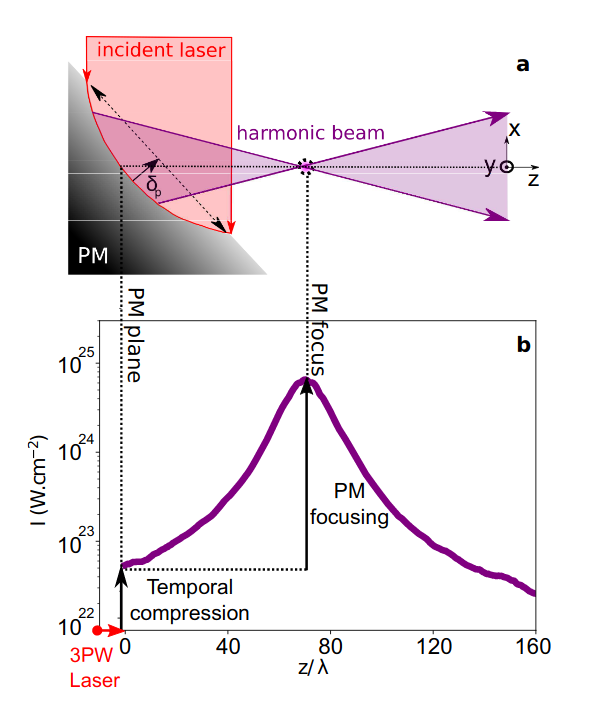 Laser intensity can be boosted by 3 orders of magnitude!
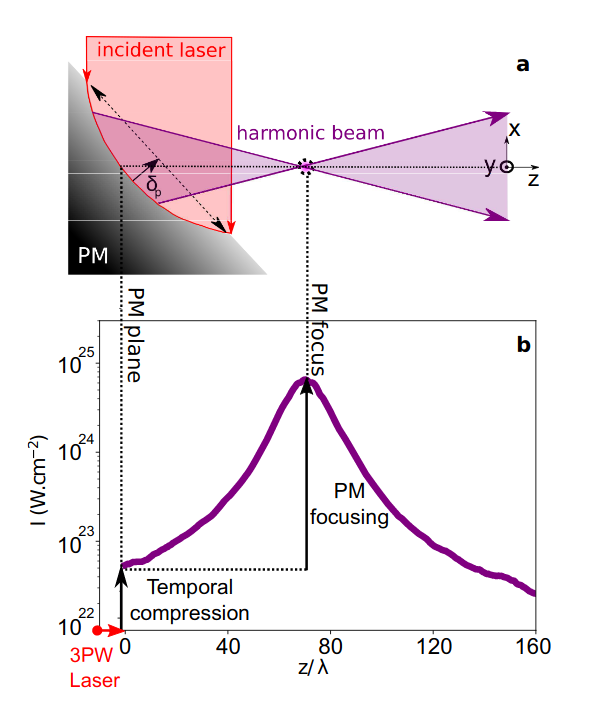 Laser intensity can be boosted by 3 orders of magnitude!
F. Quéré & H. Vincenti HPLSE, 2021
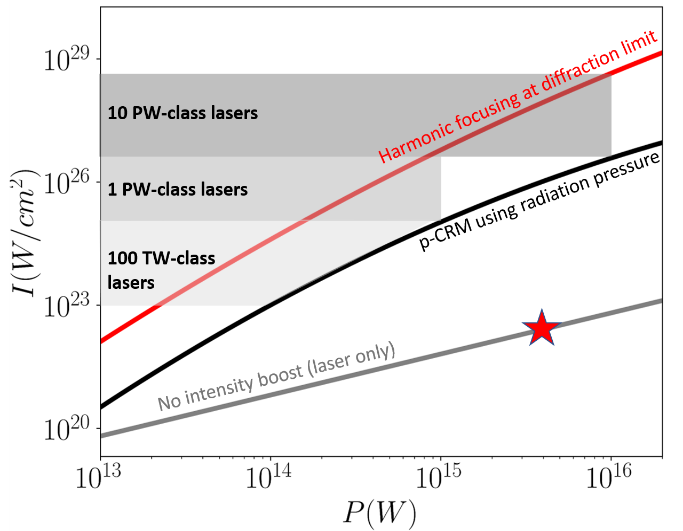 Present record
Curvature of harmonics beam phase-front was
observed in a proof-of-principle experiment
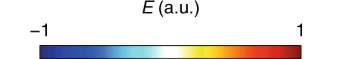 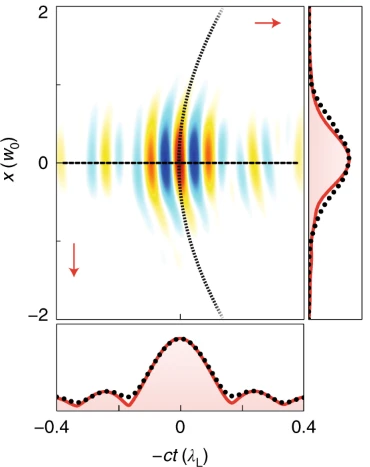 Experiment carried out at the
100-TW UHI100 laser facility (CEA-LIDYL)
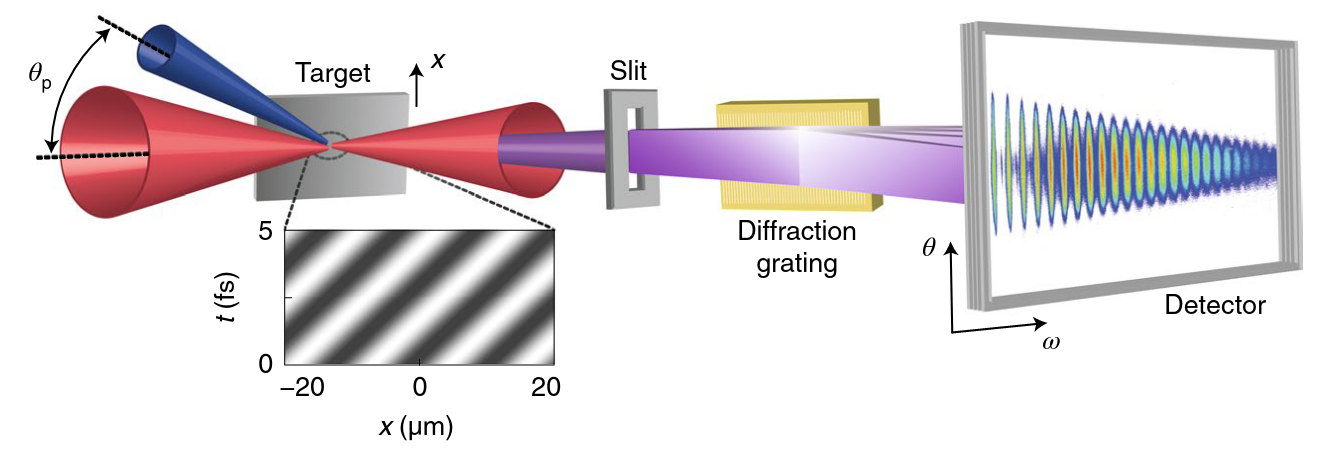 L.Chopineau et al. Nat.Phys. 17, 968–973 (2021)
Gordon Bell Prize 2022
2022 ACM Gordon Bell Prize Awarded to International Team for Particle-In-Cell Simulations on Exascale-class Supercomputers. International Team Demonstrates Groundbreaking Mesh Refinement Capability
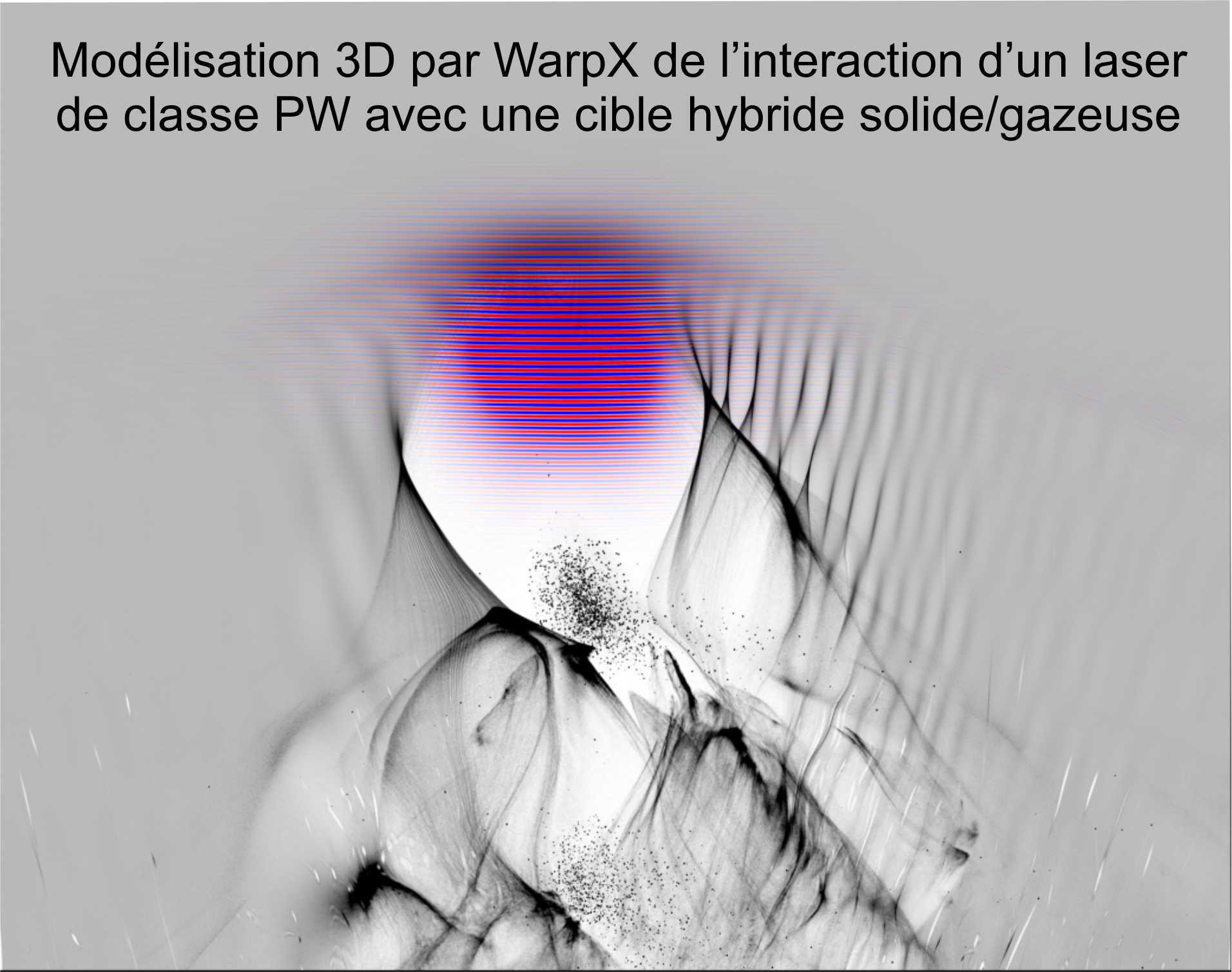 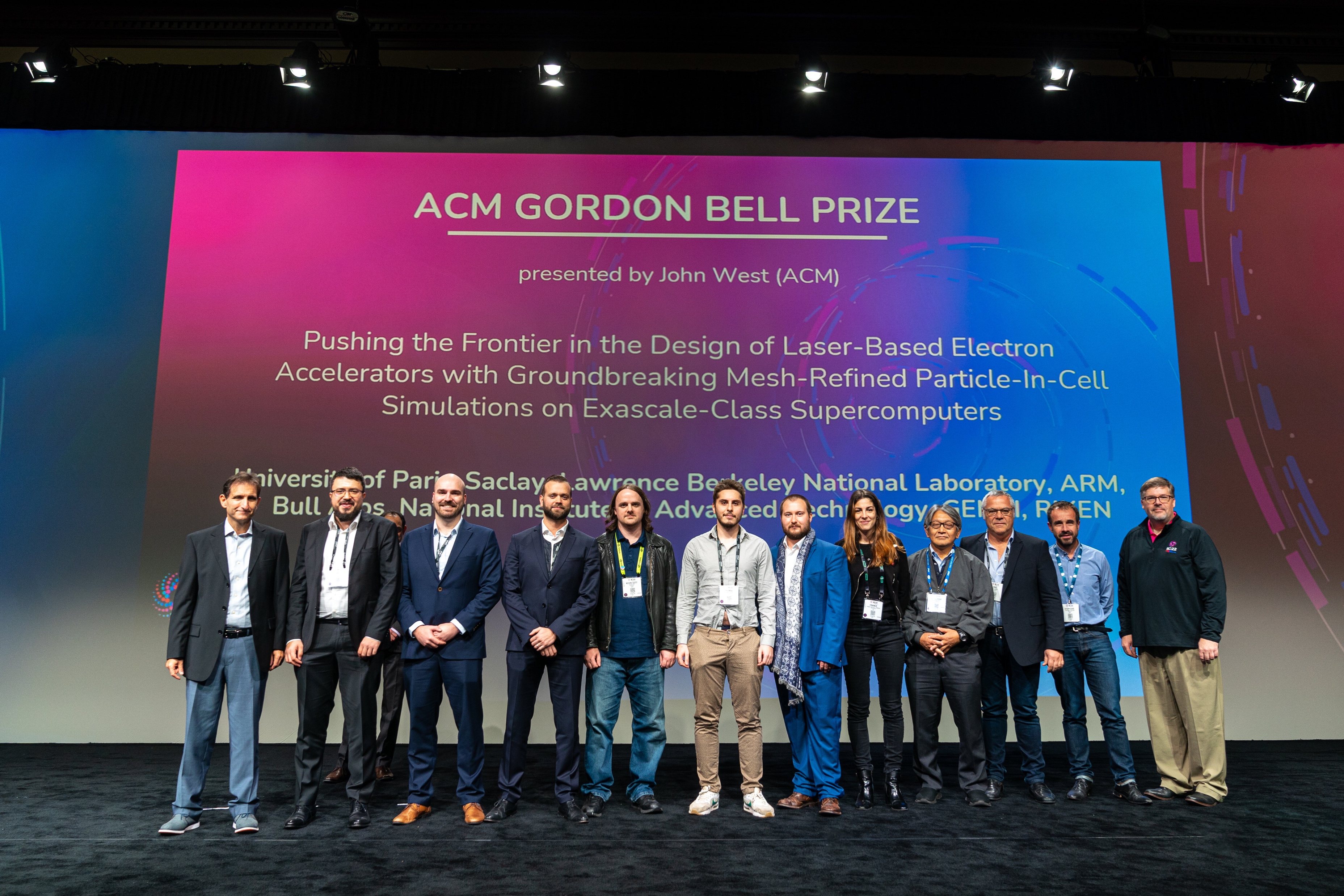 Luca Fedeli, Axel Huebl, France Boillod-Cerneaux, Thomas Clark, Kevin Gott, Conrad Hillairet, Stephan Jaure, Adrien Leblanc, Remi Lehe, Andrew Myers, Christelle Piechurski, Mitsuhisa Sato, Neil Zaїm, Weiqun Zhang, Jean-Luc Vay, and Henri Vincenti
Luca Fedeli, Neïl Zaim and Henri Vincenti
involved in WP6 - Task 6.1 work
7
WP6 : Work progress
Task 6.1 – Towards the Schwinger limit : Intensity enhancement of high-power ultrashort laser beams using optically controlled curved plasma mirrors – completed

Task 6.2 – Advanced metrology of ultrashort laser beams – ongoing (40%)
8
Principles of Measurements and Signal Processing
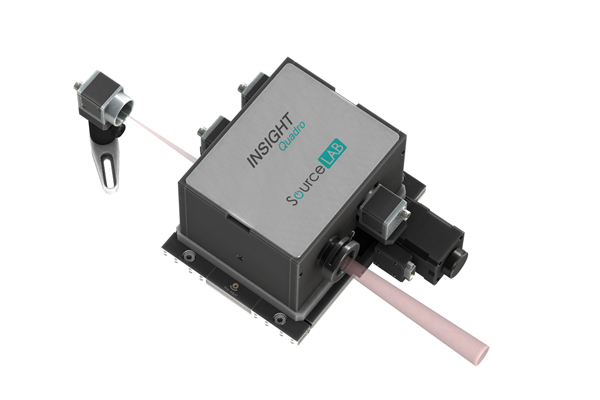 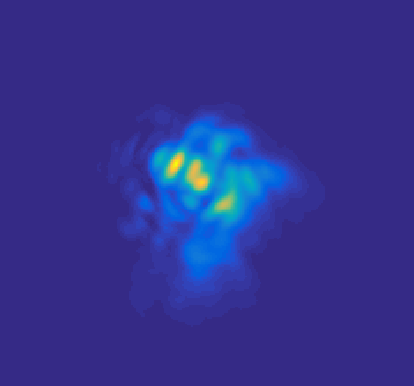 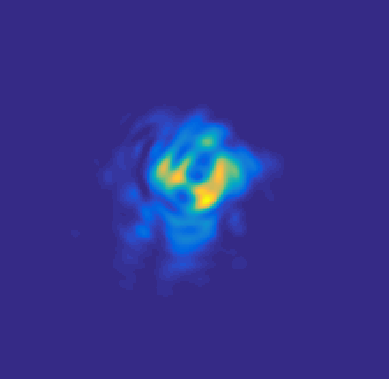 Piezo
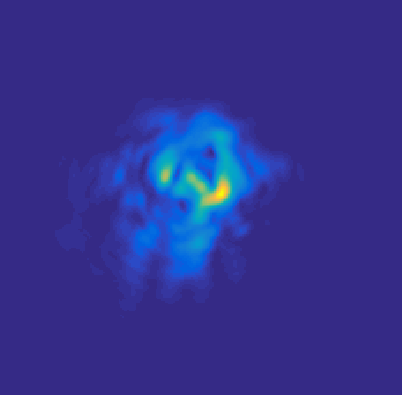 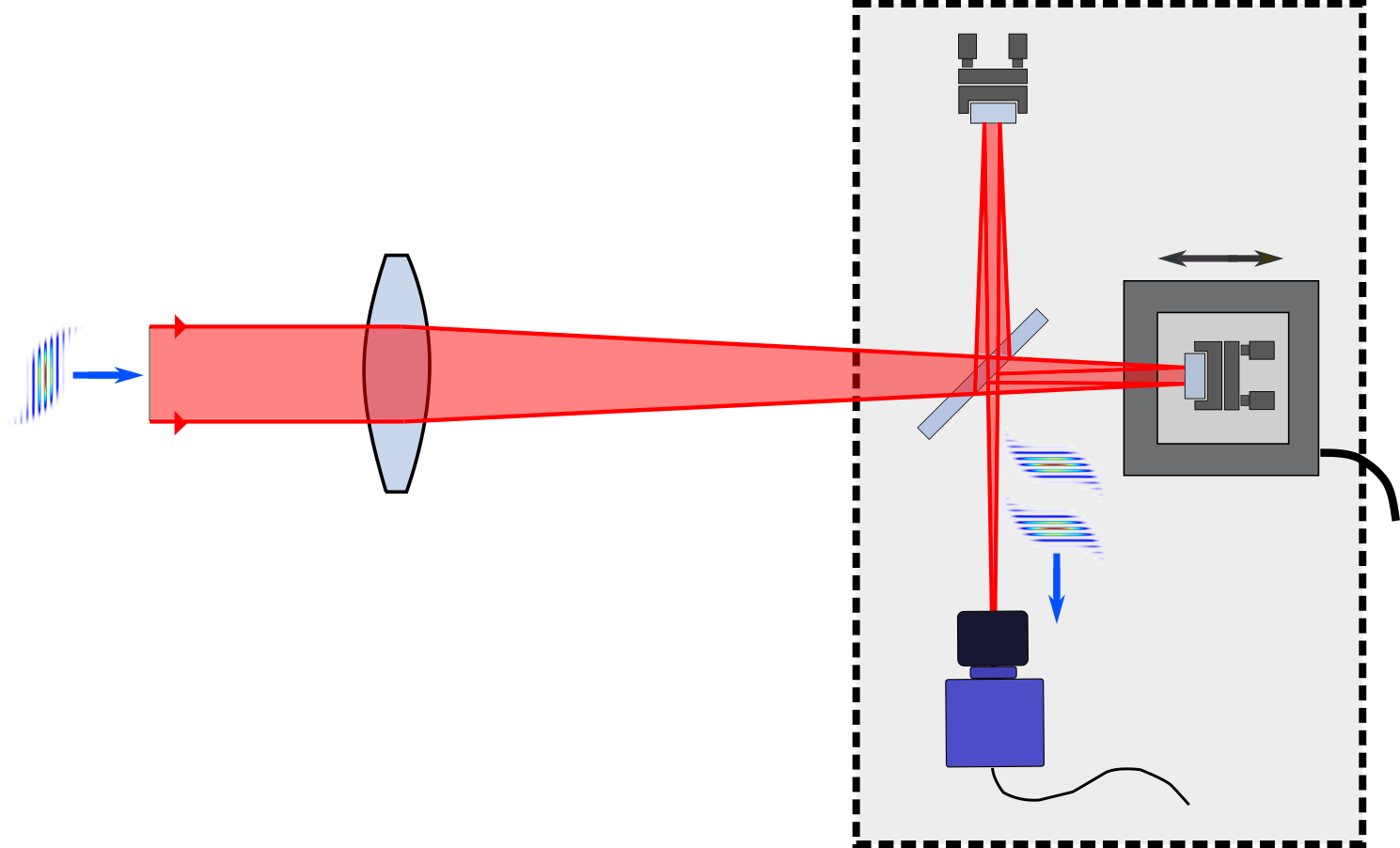 GSA
Z +dz
z
(at z0)
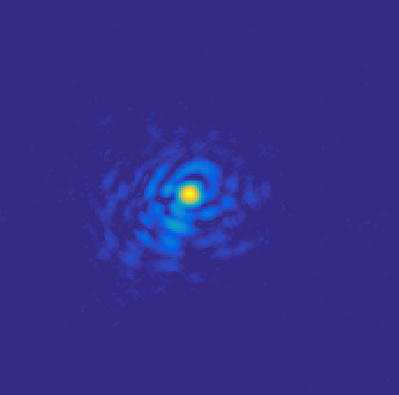 j(w, r)+ a(w)
(100’s to 1000’s shots)
Amplitude profiles for each frequency
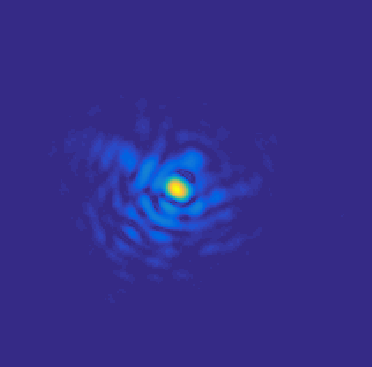 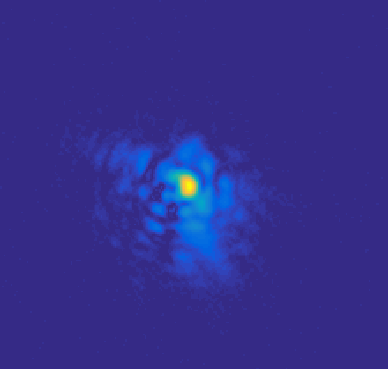 (at z0+z)
j(w, r)
9
9
ω
ω
INSIGHT improvement : TWINS INSIGHT
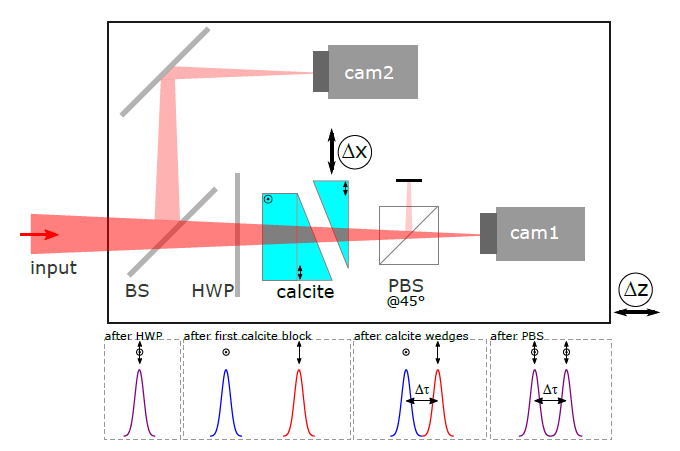 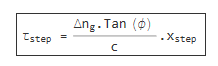 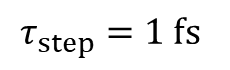 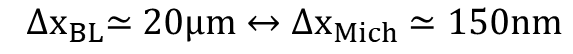 R ≃ 125
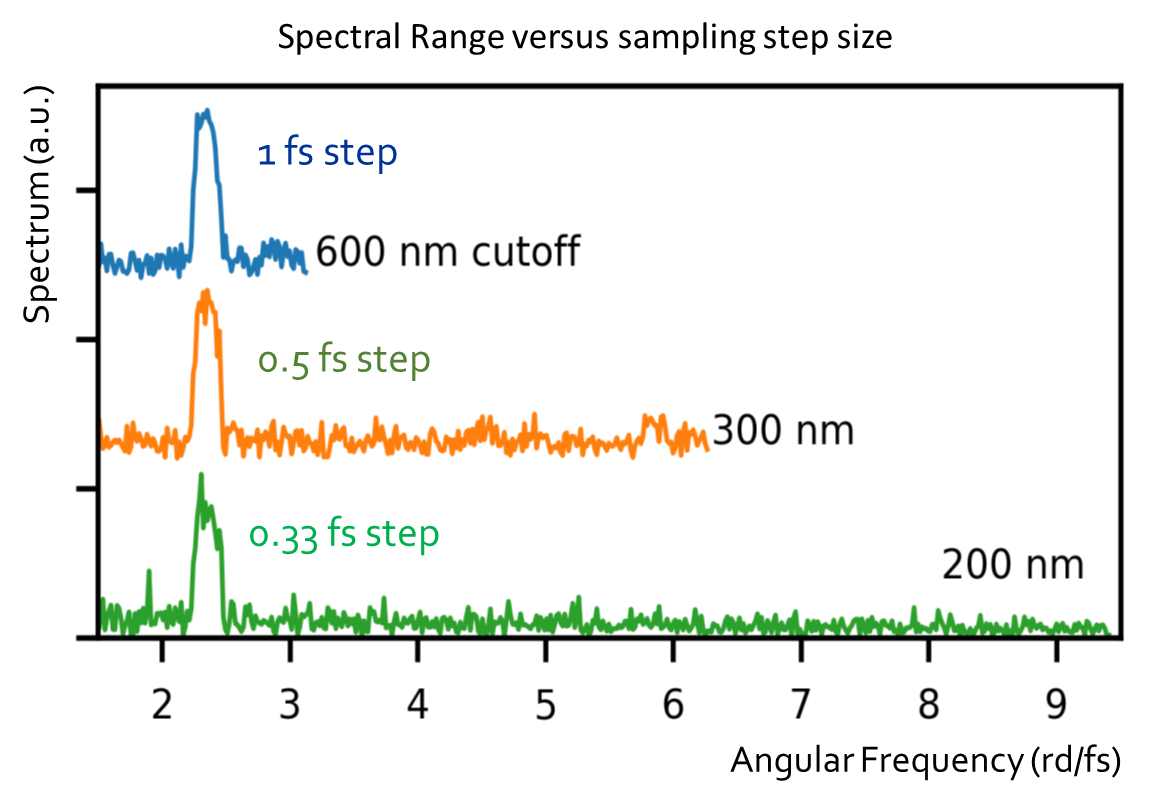 10 to a few 10’s of shots – for low repetition rate
Sampling step stability improvement
      (better quality spectrum reconstruction)
Possibility to decrease the sampling step
S.W. Jolly, O.Gobert, and F.Quéré, "Spatio-spectral characterization of ultrashort laser pulses with a birefringent delay line," OSA Continuum 4, 2044-2051 (2021)
10
Advanced metrology prototype for low repetition rate HP lasers : TWINS INSIGHT
SourceLab as a subcontractor of CEA in the framework of EURIZON project (prototype integration and test)
Already done :
Study of different ways to decrease the number of laser shots necessary to make a measurement of the full-field
Numerical simulation studies
Demonstration of the validity of the approach: experimental studies with different types of laser (TiS, Ytterbium)   
Modification of the SourceLab software and test with an Astrella TiS laser
Remains to be done in 2023 :
Prototype of the TWINS INSIGHT integrated and tested with SourceLab software
Tests of the system for the characterization of the spatio-temporal couplings and full electric field reconstruction of a UHI laser with few shots
11
WP6 : Work progress
Task 6.1 – Towards the Schwinger limit : Intensity enhancement of high-power ultrashort laser beams using optically controlled curved plasma mirrors – completed

Task 6.2 – Advanced metrology of ultrashort laser beams – ongoing (40%)
	- SourceLab SME subcontracted in June 2022
	- numerical studies, control software & hardware provisioned 
	- prototype assembly and tests to be finalized in 2023

Task 6.3 – Training and scientific exchange – ongoing (66%)
	- 2 training sessions organized (D6.1 & D6.3 submitted)
	- additional training session to be organized in 2023
12
Training and scientific exchange – D6.1
Training event on "Modelling of ultra-intense laser propagation in plasmas and laser-plasma accelerators: fundamentals“
26-29 April 2022, online eventOrganised by GoLP/IPFN/Instituto Superior Técnico, Lisbon, Portugal
Format
4 days, 2 hour lecture per day, followed by remote hands-on sessions
Challenges and flash presentations of participants
Topics
PIC codes and ZPIC installation
Laser dynamics and plasma accelerators
Numerical modelling of laser-plasma interactions
Laser propagation in plasmas 
Advanced Visualization and Data analysis 
Target group 
PhD students, post-docs, researchers in laser-plasma interactions
with both experimental and theoretical backgrounds
Participants
23 active attendees, 25% female
majority affiliated with Laserlab-Europe and ELI facilities
some from other European laboratories and Israel
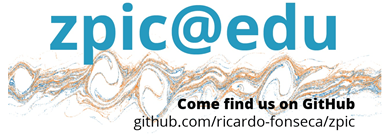 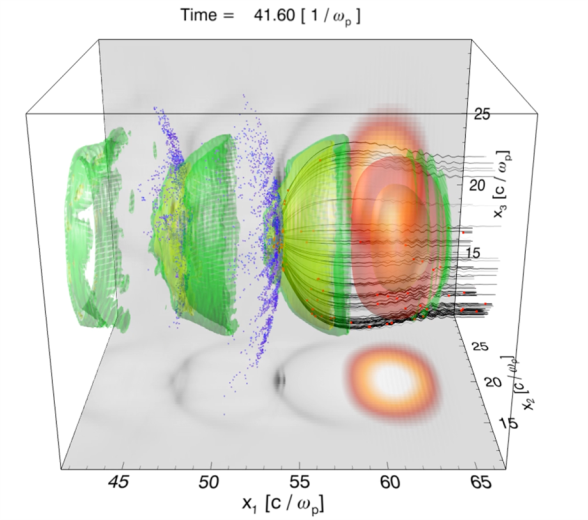 3D Simulation of a laser wakefield accelerator
13
Training and scientific exchange – D6.3
Training Weeks on Experimental Laser-Plasma Physics 
25 July - 5 August 2022 and 1-12 August 2022Organised by the Central Laser Facility, Rutherford Appleton Laboratories, UK
Format
2-weeks courses, 4 students per course
Topics
basic skills for experimental laser-plasma physics 
optical alignment
target manufacturing 
setting up an experimental geometry
taking shots and analysing data
Participants
8 participants for the EURIZON weeks
affiliated with Laserlab-Europe and ELI-NP
majority 1st year and 2nd year PhD students
Week 1: basic elements of experiments
Basic optics and optomechanics
Imaging systems
Parabola alignment
Spectrometers
Particle diagnostics, e.g. Thomson Spectrometer, electron spectrometer, radiochromic film (RCF) pack design
Optics handling
Target fabrication
Week 2: bring the skills to the lab
build an experiment from scratch
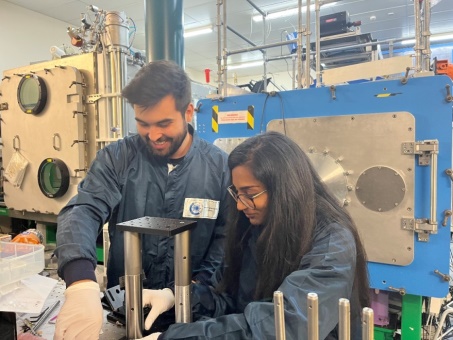 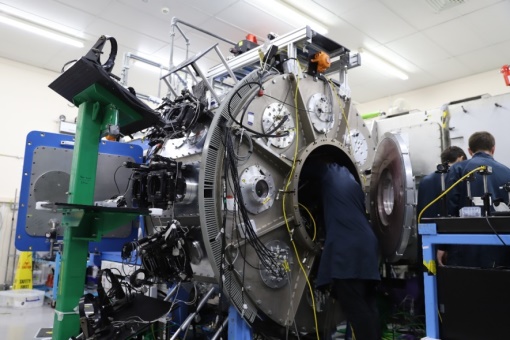 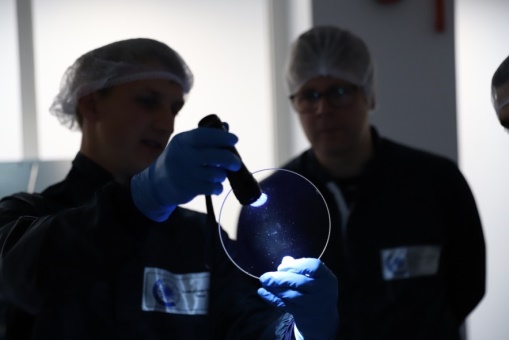 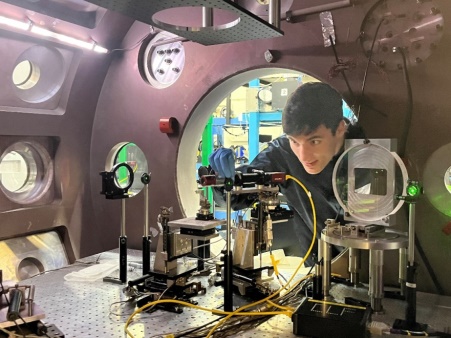 14
WP6 : EURIZON Deliverables and Milestones
Thank you for your attention !
15